Урок обучения грамоте № 
Класс:
Тема урока:  
Цели:
УУД:
Тип урока: Изучение нового материала
 
Классный руководитель:
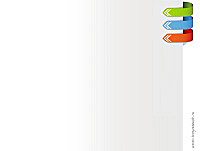 Школьник в школу собирался,
Потеплее одевался.
Шубу, шапку, шарф надел,
Шёл до школы и вспотел.
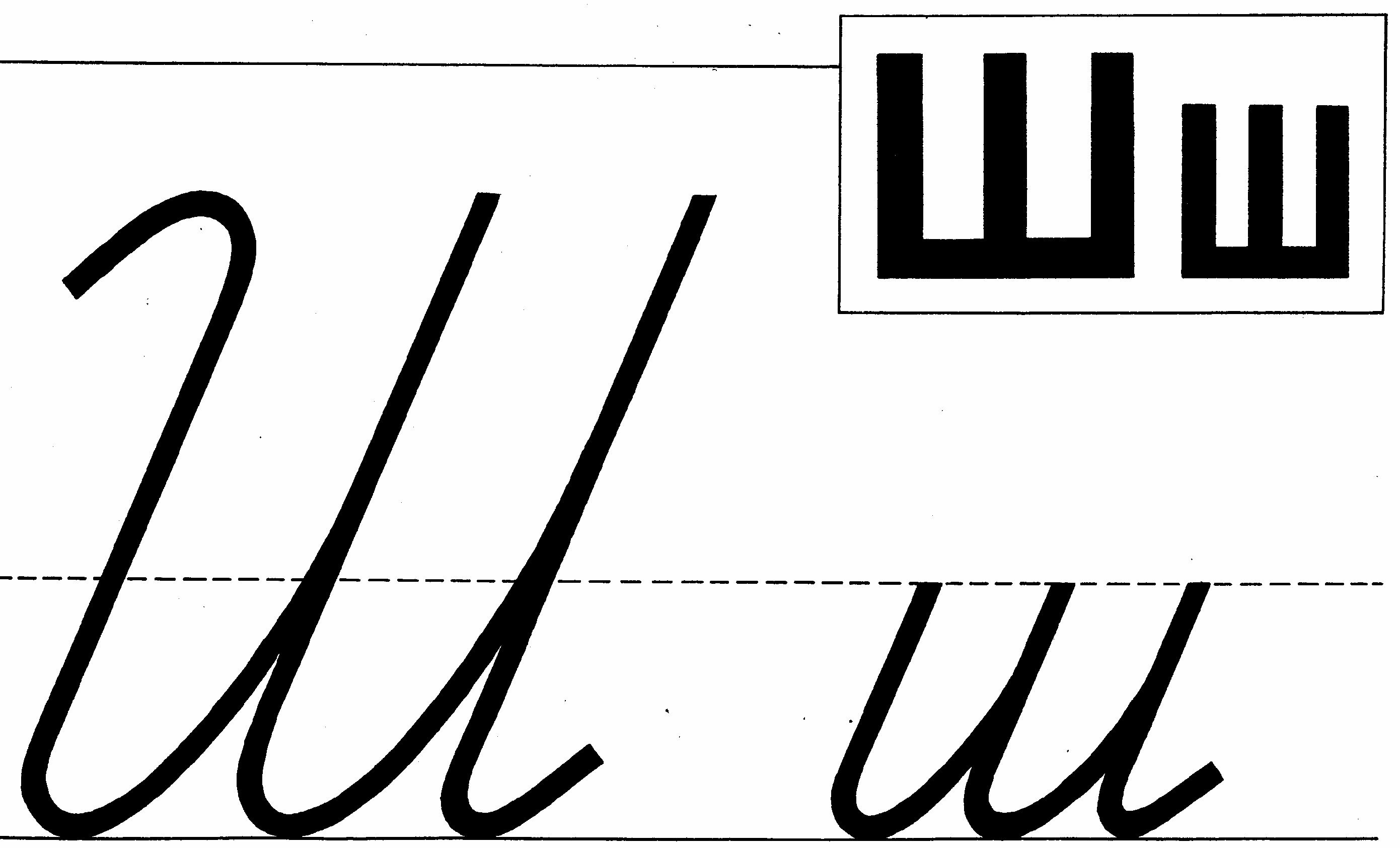 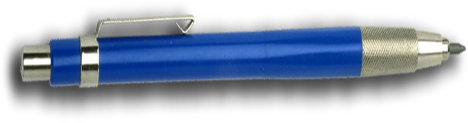 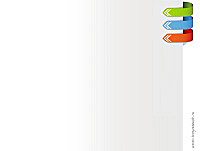 Пальчиковая гимнастика «Замок»
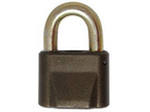 Правильно сиди при письме
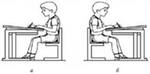 Держи правильно ручку, соблюдай наклон Прописи
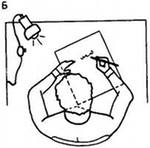 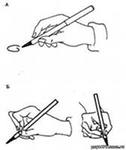 Слого-звуковой анализ
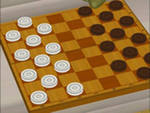 шашки
5 б., 5 зв.
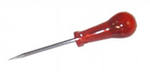 шило
[ы]
СТРАНААЗБУКОВЕДЕНИЯ
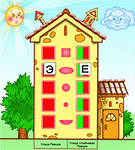 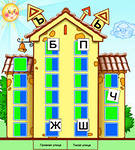 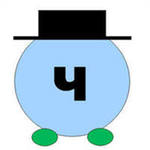 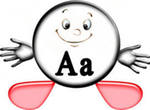 Ш
ы
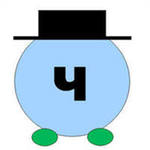 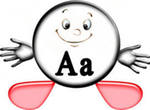 ш
и
Сочетание ШИ  пиши с буквой И !
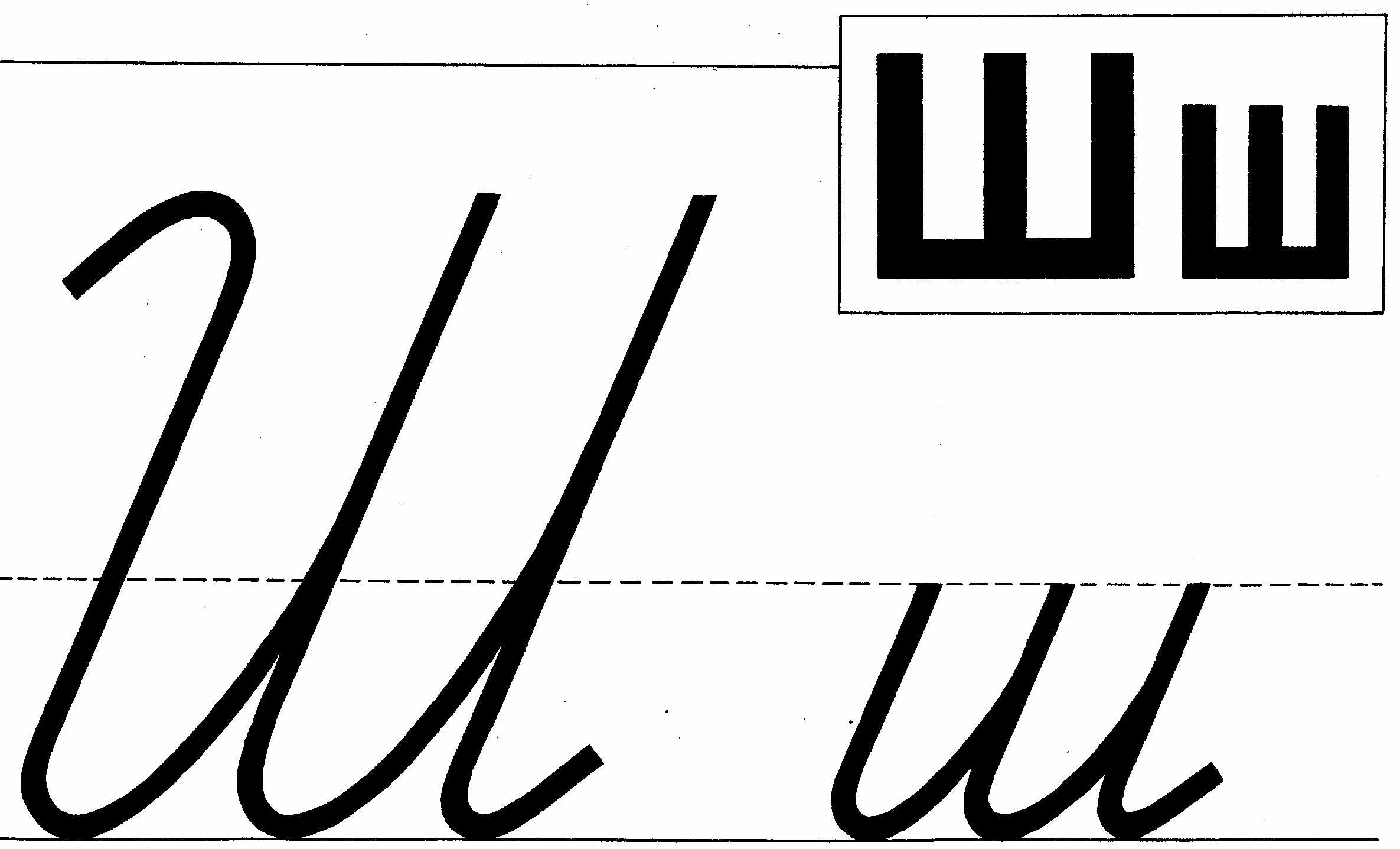 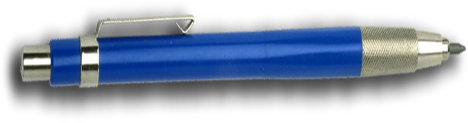 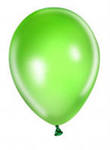 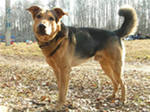 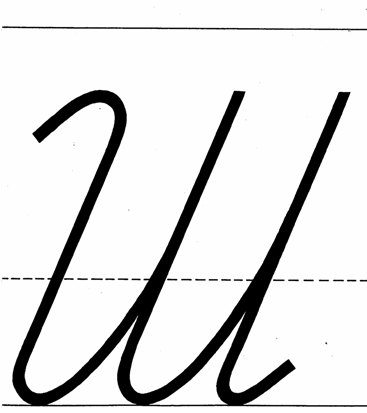 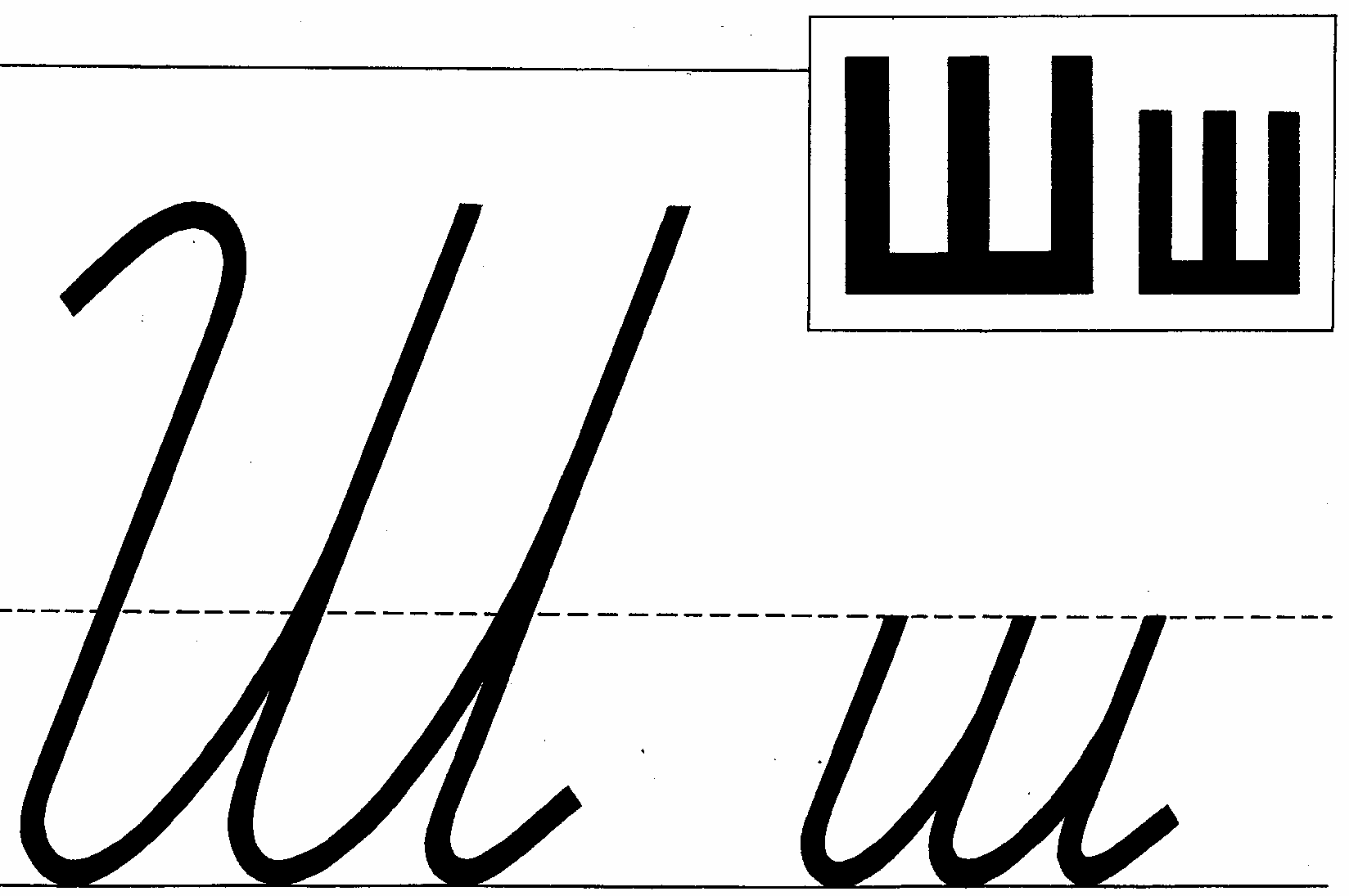